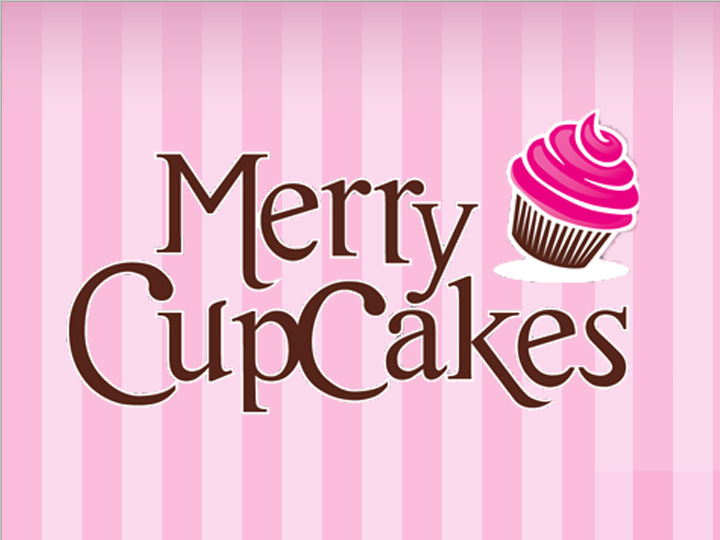 OBJECTIVOS ESTRATÉGICOS
Informar e divulgar a doença aos diversos stakeholders, de forma a mudar a atitude e o comportamento perante a doença  
 Angariar fundos para apoiar projectos com grande impacto na luta contra o cancro da mama em Portugal
 Acompanhar de perto os projectos apoiados de forma a poder avaliar os resultados.
FONTE www.laco.pt
5
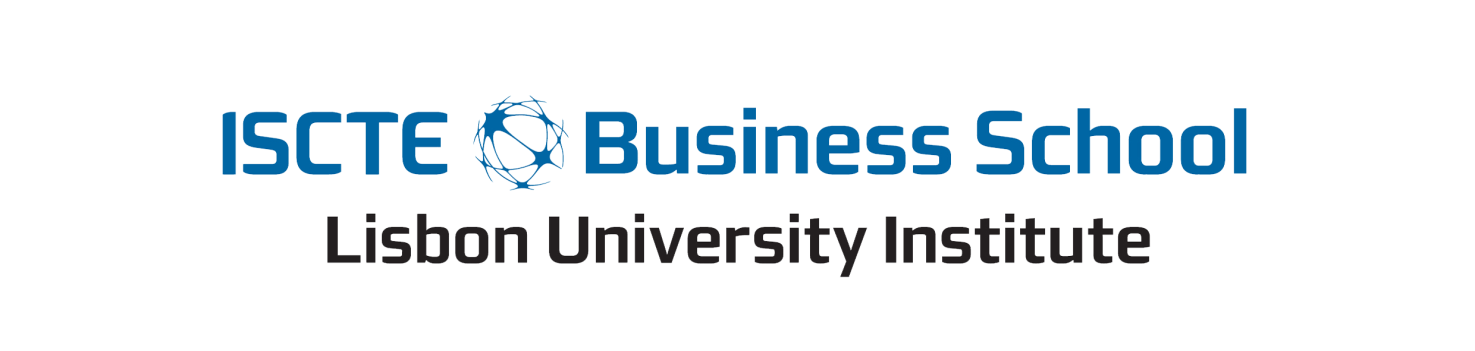 Master in Marketing
Strategic Marketing
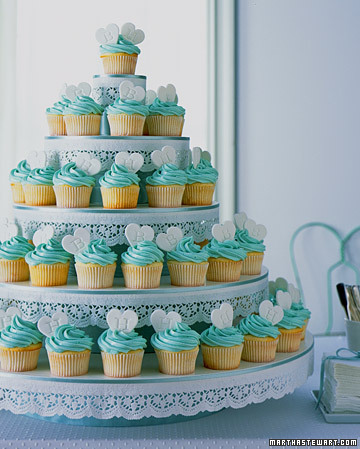 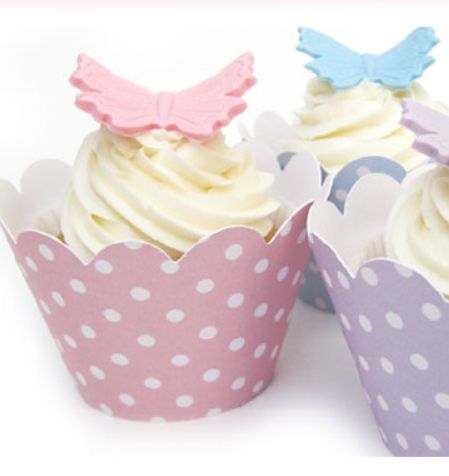 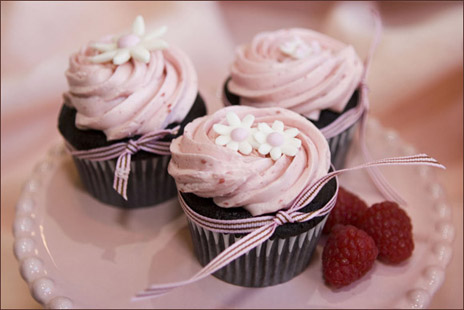 Cátia Machado
Daniela Silva
Joana Ramalho
Rita Andrade
Roger Cao Vera Moreira
Professor: Hélia Pereira
November 2010
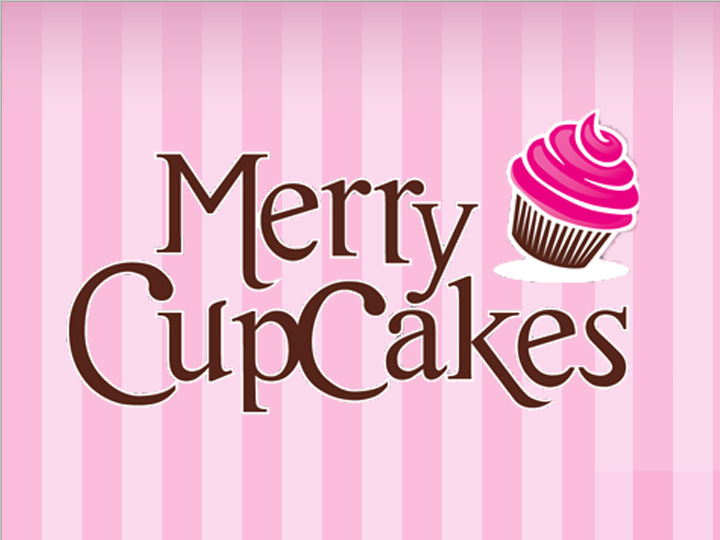 OBJECTIVOS ESTRATÉGICOS
Informar e divulgar a doença aos diversos stakeholders, de forma a mudar a atitude e o comportamento perante a doença  
 Angariar fundos para apoiar projectos com grande impacto na luta contra o cancro da mama em Portugal
 Acompanhar de perto os projectos apoiados de forma a poder avaliar os resultados.
QUESTION 1
Cupcakes are a new market niche with a huge success in Portugal. Analyze their business attractiveness. 
(2 Values)
FONTE www.laco.pt
5
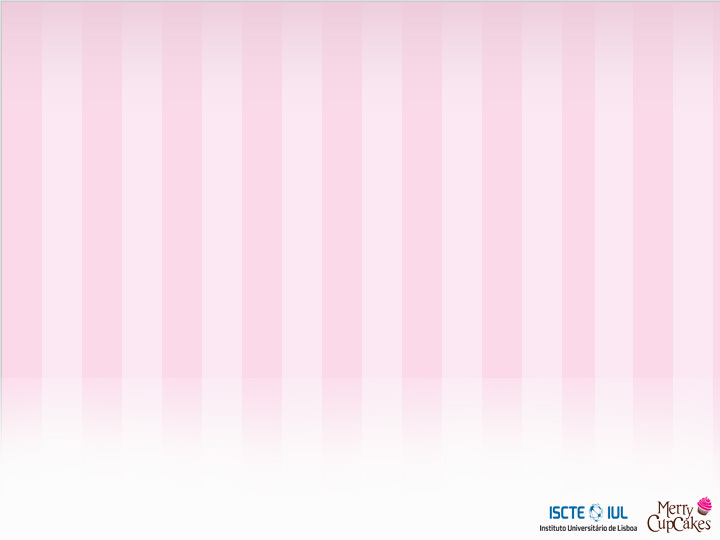 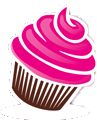 QUESTION 1 – BUSINESS ATTRACTIVENESS
AGENDA
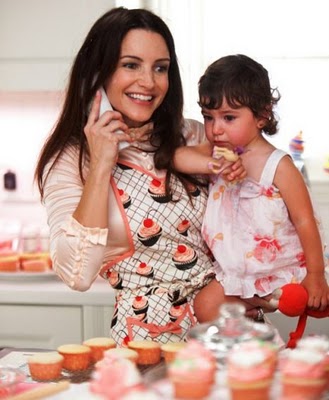 LAÇO
Missão e Visão
Objectivos Estratégicos
Estrutura Organizacional
Valores e Cultura
Liderança
Poder
DIAGNÓSTICO – PRÁTICAS DE RH
Planeamento
Recrutamento e Selecção
Acolhimento e Integração
Formação
Avaliação de Desempenho
Remunerações e Sistemas de Incentivo
Gestão de carreiras
Comunicação
PLANO DE RECOMENDAÇÕES
Cronograma
In each force, we gave four or more possible factors. People can make other correct factors.
High
High
4
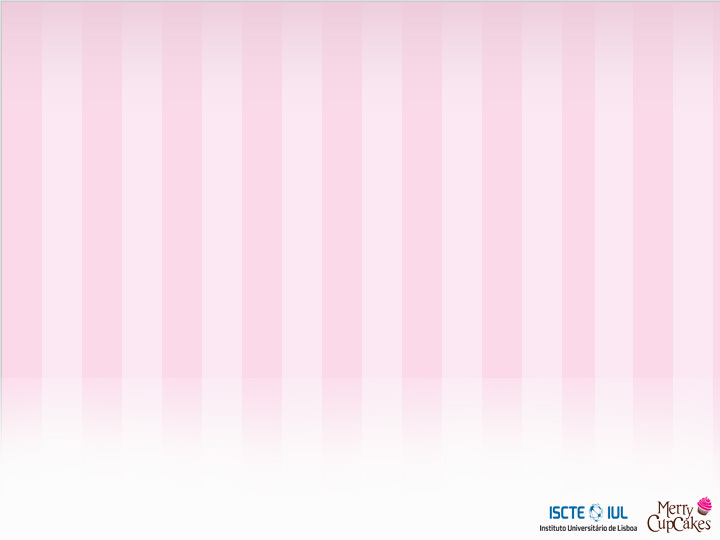 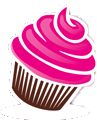 QUESTION 1 – BUSINESS ATTRACTIVENESS
AGENDA
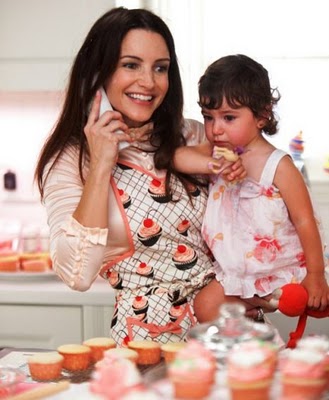 LAÇO
Missão e Visão
Objectivos Estratégicos
Estrutura Organizacional
Valores e Cultura
Liderança
Poder
DIAGNÓSTICO – PRÁTICAS DE RH
Planeamento
Recrutamento e Selecção
Acolhimento e Integração
Formação
Avaliação de Desempenho
Remunerações e Sistemas de Incentivo
Gestão de carreiras
Comunicação
PLANO DE RECOMENDAÇÕES
Cronograma
High
Low
We just focuses in these four forces because we don’t have the necessary information in the case study about the power of suppliers.
Conclusion: The bussiness is attractive!
5
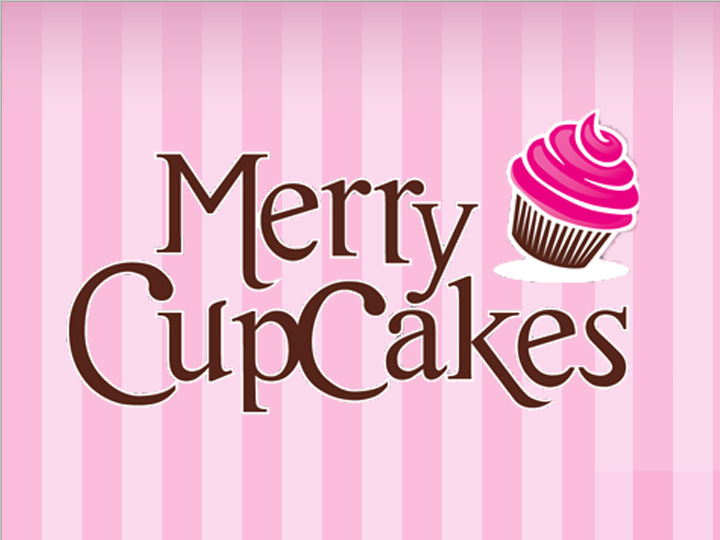 OBJECTIVOS ESTRATÉGICOS
Informar e divulgar a doença aos diversos stakeholders, de forma a mudar a atitude e o comportamento perante a doença  
 Angariar fundos para apoiar projectos com grande impacto na luta contra o cancro da mama em Portugal
 Acompanhar de perto os projectos apoiados de forma a poder avaliar os resultados.
QUESTION 2
Make a S.W.O.T. analysis. 
(2 Values)
FONTE www.laco.pt
5
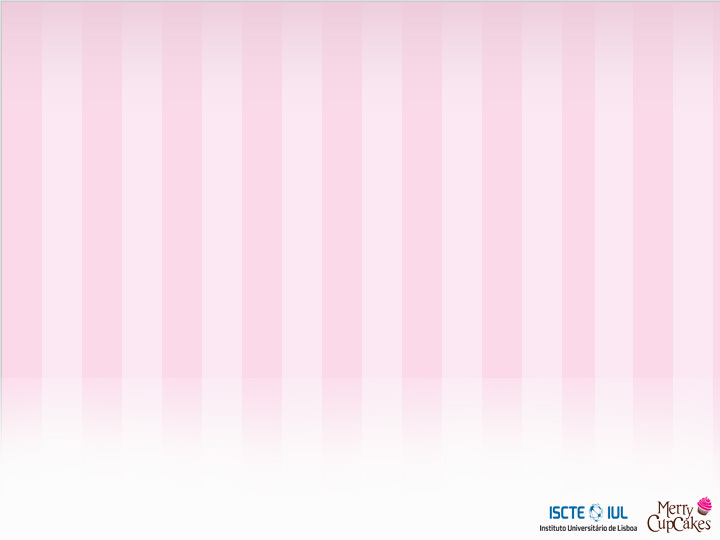 QUESTION 2 – SWOT ANALYSIS
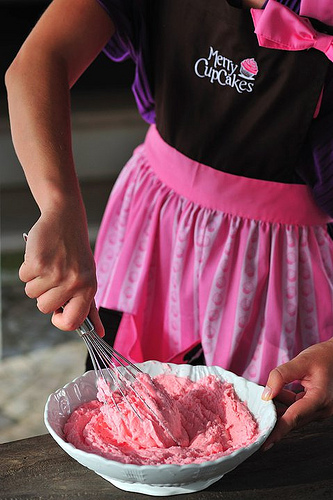 AGENDA
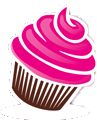 LAÇO
Missão e Visão
Objectivos Estratégicos
Estrutura Organizacional
Valores e Cultura
Liderança
Poder
DIAGNÓSTICO – PRÁTICAS DE RH
Planeamento
Recrutamento e Selecção
Acolhimento e Integração
Formação
Avaliação de Desempenho
Remunerações e Sistemas de Incentivo
Gestão de carreiras
Comunicação
PLANO DE RECOMENDAÇÕES
Cronograma
In each point of SWOT Analysis, we gave four or more possible factors. People can make other correct factors.
“A balanced diet is a cupcake in each hand.”
7
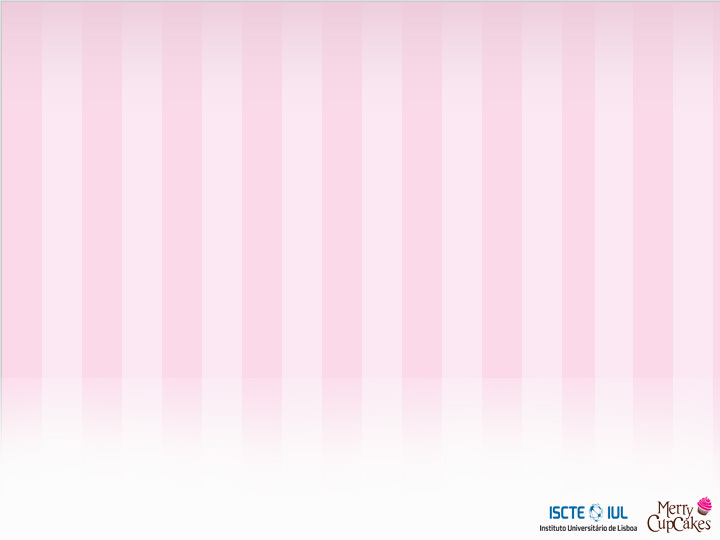 QUESTION 2 – SWOT ANALYSIS
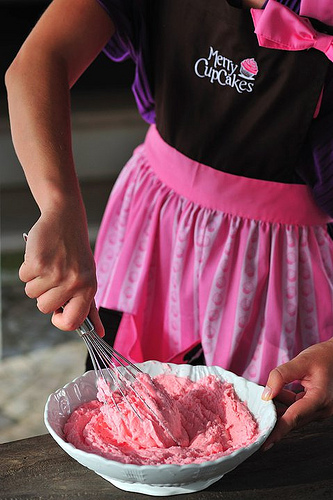 AGENDA
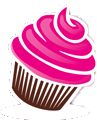 LAÇO
Missão e Visão
Objectivos Estratégicos
Estrutura Organizacional
Valores e Cultura
Liderança
Poder
DIAGNÓSTICO – PRÁTICAS DE RH
Planeamento
Recrutamento e Selecção
Acolhimento e Integração
Formação
Avaliação de Desempenho
Remunerações e Sistemas de Incentivo
Gestão de carreiras
Comunicação
PLANO DE RECOMENDAÇÕES
Cronograma
8
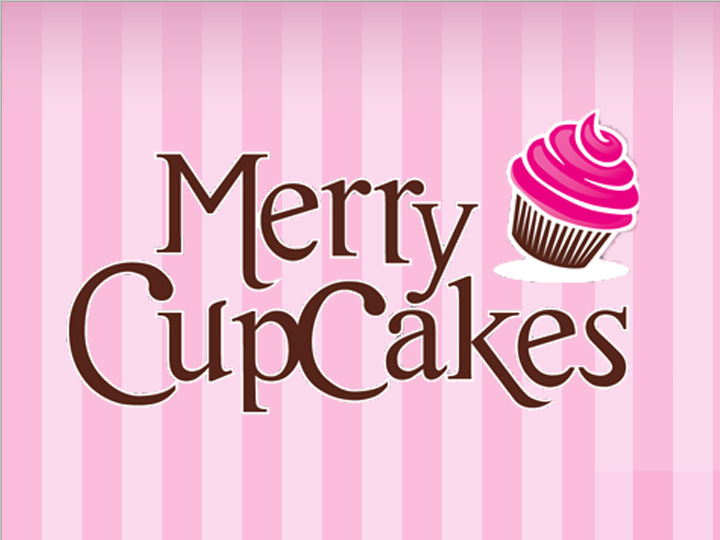 OBJECTIVOS ESTRATÉGICOS
Informar e divulgar a doença aos diversos stakeholders, de forma a mudar a atitude e o comportamento perante a doença  
 Angariar fundos para apoiar projectos com grande impacto na luta contra o cancro da mama em Portugal
 Acompanhar de perto os projectos apoiados de forma a poder avaliar os resultados.
QUESTION 3
Define critical success factors of Merry Cupcakes.
(1,5 Value)
FONTE www.laco.pt
5
[Speaker Notes: ZE]
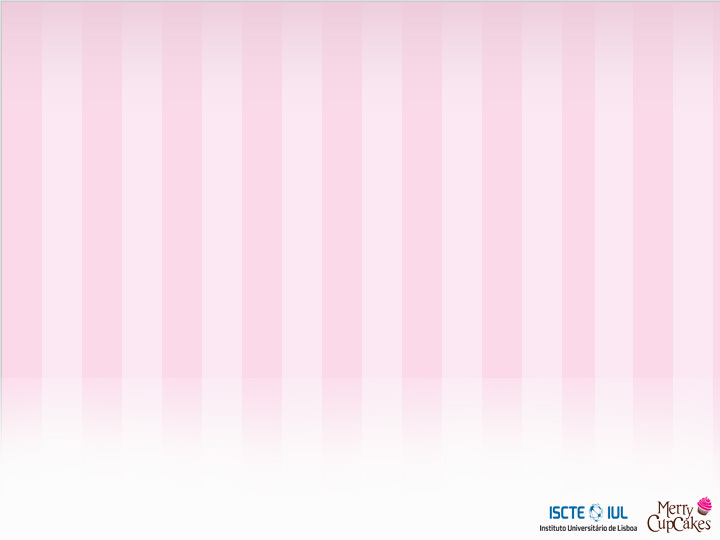 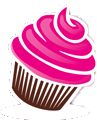 QUESTION 3 – CRITICAL SUCCESS FACTORS
AGENDA
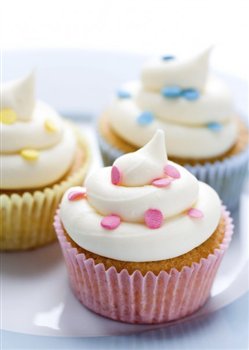 LAÇO
Missão e Visão
Objectivos Estratégicos
Estrutura Organizacional
Valores e Cultura
Liderança
Poder
DIAGNÓSTICO – PRÁTICAS DE RH
Planeamento
Recrutamento e Selecção
Acolhimento e Integração
Formação
Avaliação de Desempenho
Remunerações e Sistemas de Incentivo
Gestão de carreiras
Comunicação
PLANO DE RECOMENDAÇÕES
Cronograma
The answer to this question may have these 5 factors but people can give some other examples, and not be limited to this five
Quality/Price Relationship;
Creativity;
Concept;
Unique Taste;
Cake Design.
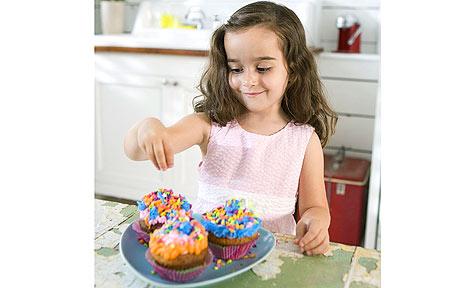 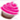 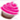 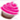 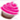 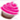 10
“God gave the angels wings, and he gave humans cupcakes.”
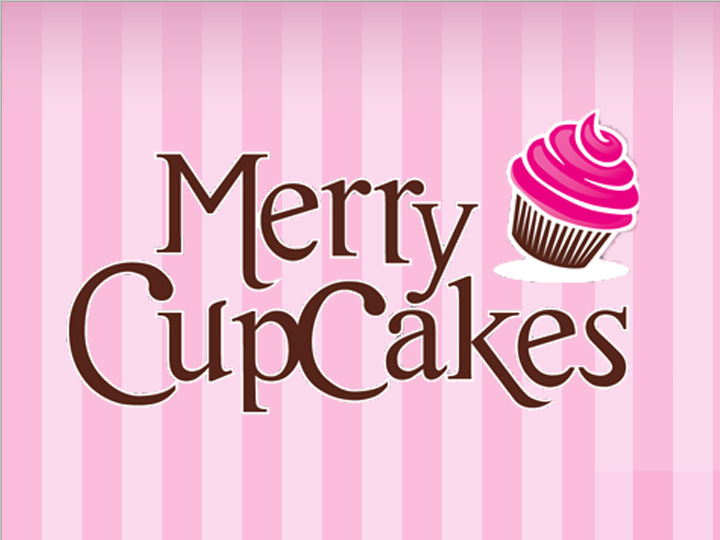 OBJECTIVOS ESTRATÉGICOS
Informar e divulgar a doença aos diversos stakeholders, de forma a mudar a atitude e o comportamento perante a doença  
 Angariar fundos para apoiar projectos com grande impacto na luta contra o cancro da mama em Portugal
 Acompanhar de perto os projectos apoiados de forma a poder avaliar os resultados.
QUESTION 4
Describe the current Segmentation, Targeting and Positioning chosen by Merry Cupcakes. 
(2 Values)
FONTE www.laco.pt
5
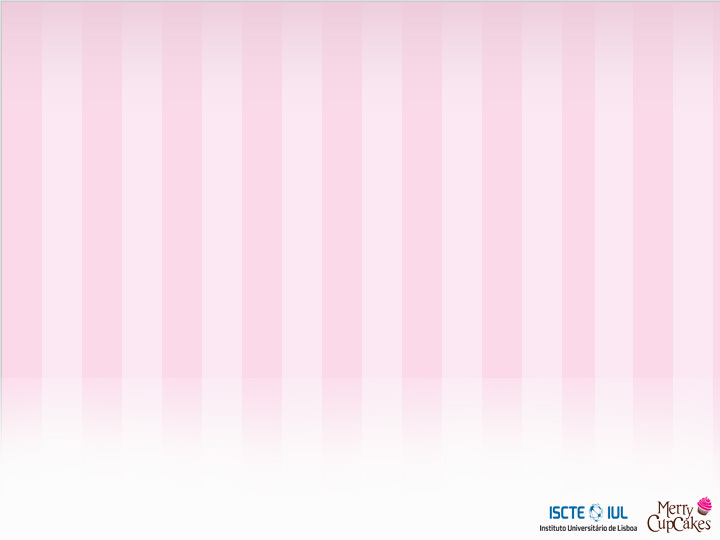 QUESTION 4 – SEGMENTATION, TARGETING AND POSITIONING
AGENDA
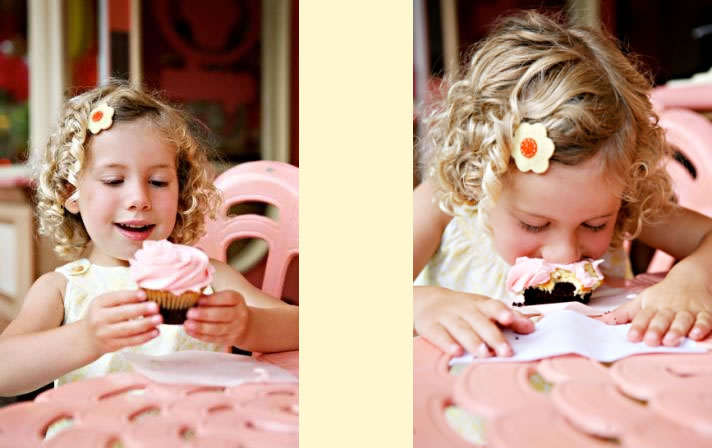 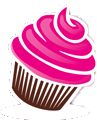 LAÇO
Missão e Visão
Objectivos Estratégicos
Estrutura Organizacional
Valores e Cultura
Liderança
Poder
DIAGNÓSTICO – PRÁTICAS DE RH
Planeamento
Recrutamento e Selecção
Acolhimento e Integração
Formação
Avaliação de Desempenho
Remunerações e Sistemas de Incentivo
Gestão de carreiras
Comunicação
PLANO DE RECOMENDAÇÕES
Cronograma
Segmentation Criteria
Targeting Criteria
Demographic: age and gender;
 Geographic: employment or housing places;
 Social Economic: social class
 Behavioral: personality, attitude
Age: [3-10]; [11-17]; [18-45]
 Gender: Females
 Geographic: Lisbon and Oporto City
 Social Economic: Class A/B and C1
“Cupcakes are happiness condensed in one second.”
12
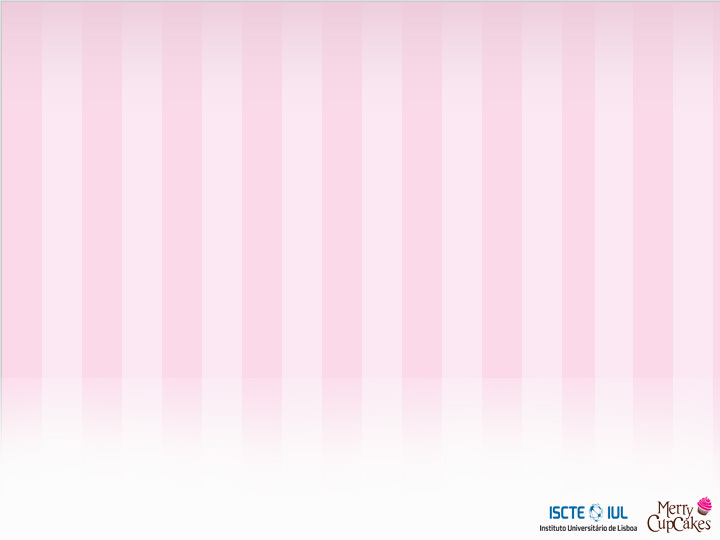 QUESTION 4 – SEGMENTATION, TARGETING AND POSITIONING
AGENDA
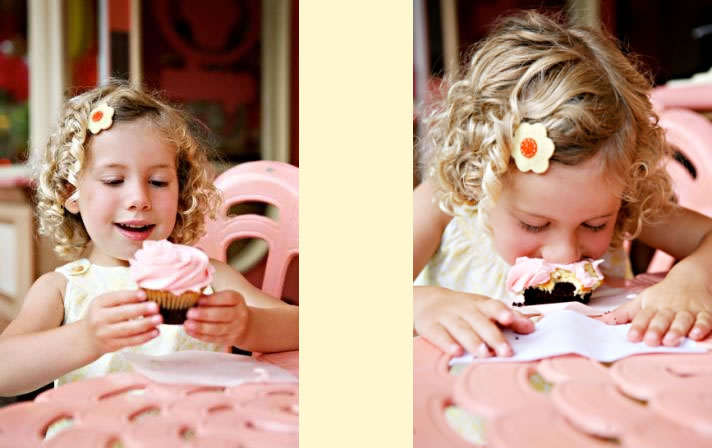 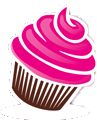 In targeting, we gave four or more possible factors. People can make other correct factors.
LAÇO
Missão e Visão
Objectivos Estratégicos
Estrutura Organizacional
Valores e Cultura
Liderança
Poder
DIAGNÓSTICO – PRÁTICAS DE RH
Planeamento
Recrutamento e Selecção
Acolhimento e Integração
Formação
Avaliação de Desempenho
Remunerações e Sistemas de Incentivo
Gestão de carreiras
Comunicação
PLANO DE RECOMENDAÇÕES
Cronograma
Targeting – Behavioral: In and/or out of home
Behavioral:
[18-45]
 Fashion followers;
 Trend followers;
 Like to experiment new products;
 Modern;
 Active; 
 Girly; 
 Urban;
 Greedy;
 Happy and with attitude.
[3-10]
 Extrovert;
 Creative; 
 Impulsive;
 Enjoy sweet candies.
[11-17]
 Hit girls;
 Modern;
 Girly;
 Pop girls.
“Cupcakes are happiness condensed in one second.”
13
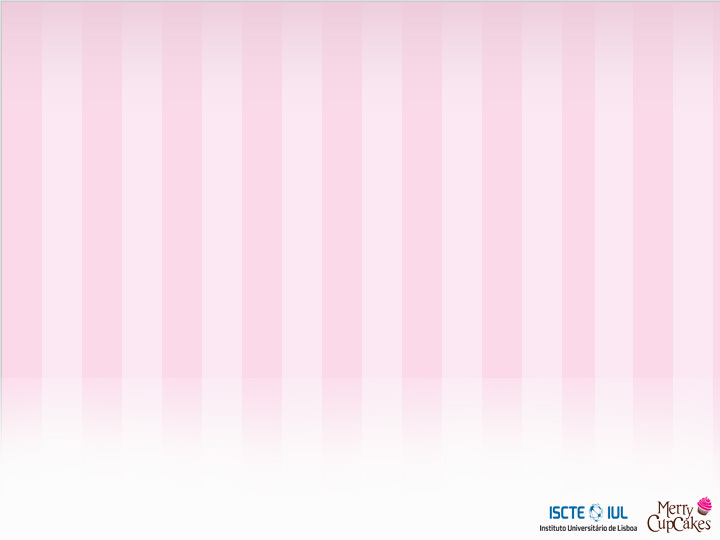 QUESTION 4 – SEGMENTATION, TARGETING AND POSITIONING
AGENDA
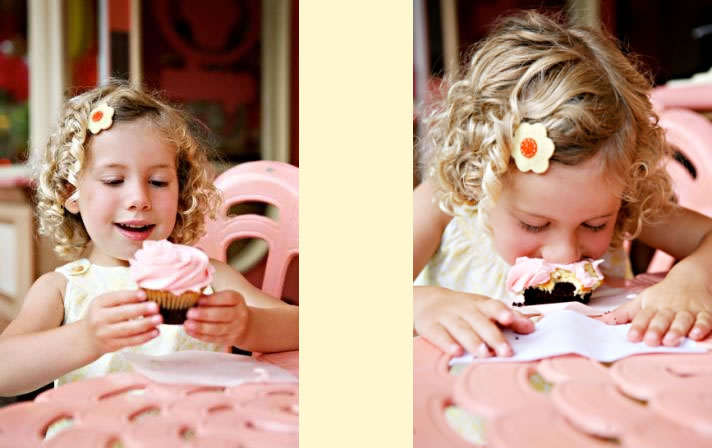 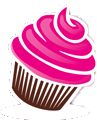 LAÇO
Missão e Visão
Objectivos Estratégicos
Estrutura Organizacional
Valores e Cultura
Liderança
Poder
DIAGNÓSTICO – PRÁTICAS DE RH
Planeamento
Recrutamento e Selecção
Acolhimento e Integração
Formação
Avaliação de Desempenho
Remunerações e Sistemas de Incentivo
Gestão de carreiras
Comunicação
PLANO DE RECOMENDAÇÕES
Cronograma
Positioning
Identification: cakes with decorative coverage
Differentiation: artistic cupcakes, unique, with thematic and personalized decorations.
Consumers’ expectations: 

Quality, appealing, flavor, diversity, tasty, a good experience
Competitors’ positioning: 

Tease: offer an unique experience, beyond the cupcake; desire and curiosity arousal through a provocative image; to rebel people, who enjoy to dazzle with design and with what the brand provides
Bazaar:  homemade cupcakes, tailored to each consumer and to share funny moments with other people
Merry Cupcakes’ trumps:
 
Pioneer, appealing image associated to several events, provide services in order to assist in important moments
“Cupcakes are happiness condensed in one second.”
14
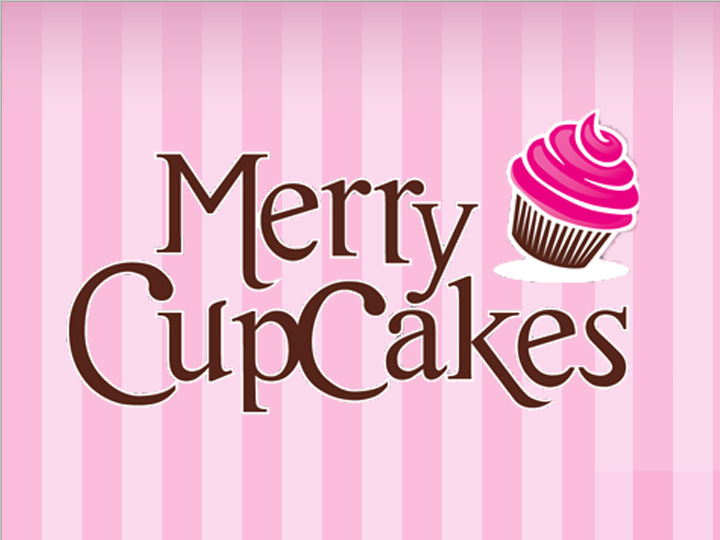 OBJECTIVOS ESTRATÉGICOS
QUESTION 5
With the Segmentation and Targeting that you define in the previous question, choose the cluster that you think is more relevant for Merry Cupcakes. Justify your answer and make a communication strategy for that same cluster.
 (3 values)
Informar e divulgar a doença aos diversos stakeholders, de forma a mudar a atitude e o comportamento perante a doença  
 Angariar fundos para apoiar projectos com grande impacto na luta contra o cancro da mama em Portugal
 Acompanhar de perto os projectos apoiados de forma a poder avaliar os resultados.
FONTE www.laco.pt
5
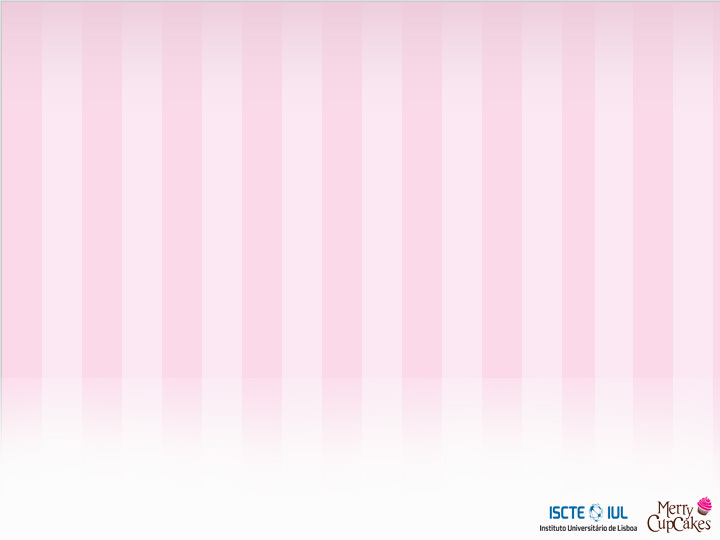 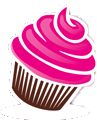 QUESTION 5 – CHOOSE A CLUSTER AND MAKE A COMMUNICATION STRATEGY
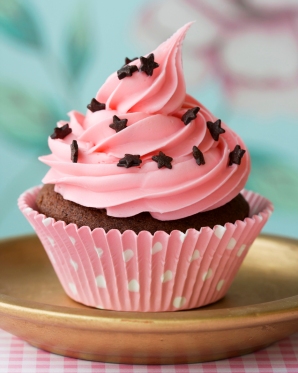 AGENDA
LAÇO
Missão e Visão
Objectivos Estratégicos
Estrutura Organizacional
Valores e Cultura
Liderança
Poder
DIAGNÓSTICO – PRÁTICAS DE RH
Planeamento
Recrutamento e Selecção
Acolhimento e Integração
Formação
Avaliação de Desempenho
Remunerações e Sistemas de Incentivo
Gestão de carreiras
Comunicação
PLANO DE RECOMENDAÇÕES
Cronograma
In terms of communication, we consider that the company should continue with their strategy of promotion (bellow the line), based in:
Word of Mouth; Viral Marketing; Sensorial Marketing; Events; Television Interviews.
We create four alternatives to answer this question. Students only need to chose one.
In each alternative, we gave three or four possible actions, but students can give more or less actions. However they can also suggest other actions since they are creative, innovative and using relevant media to get to the main target.
16
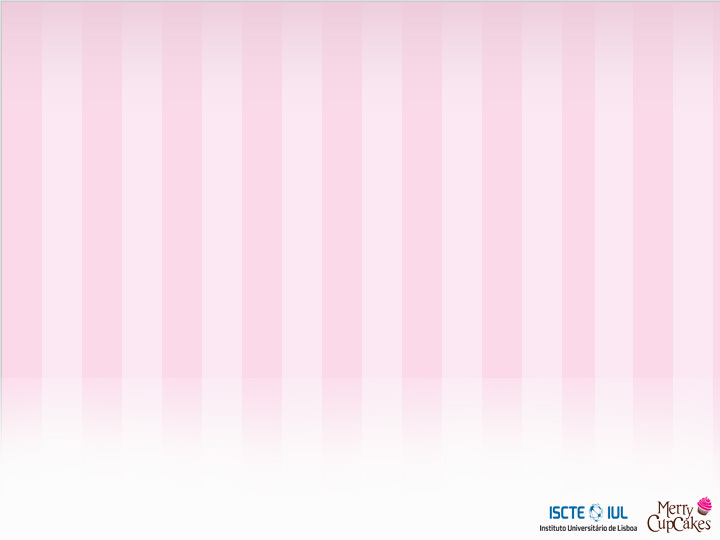 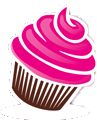 QUESTION 5 – CHOOSE A CLUSTER AND MAKE A COMMUNICATION STRATEGY
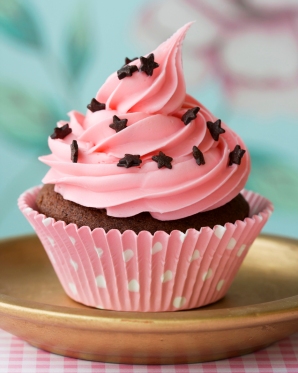 AGENDA
LAÇO
Missão e Visão
Objectivos Estratégicos
Estrutura Organizacional
Valores e Cultura
Liderança
Poder
DIAGNÓSTICO – PRÁTICAS DE RH
Planeamento
Recrutamento e Selecção
Acolhimento e Integração
Formação
Avaliação de Desempenho
Remunerações e Sistemas de Incentivo
Gestão de carreiras
Comunicação
PLANO DE RECOMENDAÇÕES
Cronograma
First Alternative
Children are an important target to Merry Cupcakes. Children are attracted by Cupcakes due to its color and fun decorations. Their persuasiveness is huge, which makes it easy to influence parents to buy them cupcakes. Objectives are: create an identification brand, something different and funny for playing. Using a streamline communication for the  younger segment.
17
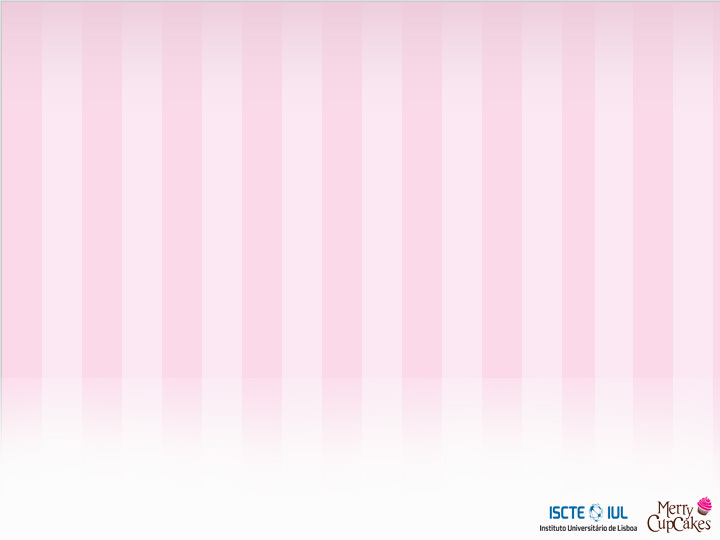 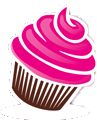 QUESTION 5 – CHOOSE A CLUSTER AND MAKE A COMMUNICATION STRATEGY
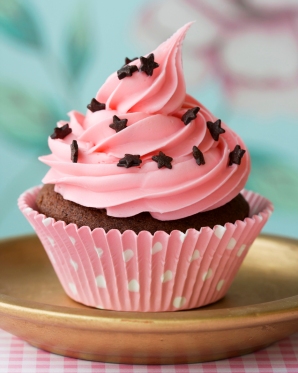 AGENDA
LAÇO
Missão e Visão
Objectivos Estratégicos
Estrutura Organizacional
Valores e Cultura
Liderança
Poder
DIAGNÓSTICO – PRÁTICAS DE RH
Planeamento
Recrutamento e Selecção
Acolhimento e Integração
Formação
Avaliação de Desempenho
Remunerações e Sistemas de Incentivo
Gestão de carreiras
Comunicação
PLANO DE RECOMENDAÇÕES
Cronograma
1. Create a mascot: for example, we think that the mascot could be a unicorn (because of fairy tales) called “Merry” (to keep the brand name, so that there is identification with the company). So we think that the unicorn may represent the brand and the concept because we want to transmit to children a nice, docile and imaginary brand.
2. Partnership with Panda Channel: Make a cupcake party with Merry Mascot and Panda. Tickets would be charged. 
To develop the following activities: 
 Race of cupcakes: clothes that children dress in races and have to win to make cupcakes or other accessories (Merry unicorns, merchandising mentioned in the previous action.);
 Each ticket has a coupon that is used to decorate a cupcake, so each child has the opportunity to decorate to their taste, however they can only do it once;
 Inflatables;
 Music – mini Panda concert
3. Develop a birthday service: Animate birthday parties. Having two face painters, playing games and cooking cupcakes with children.
18
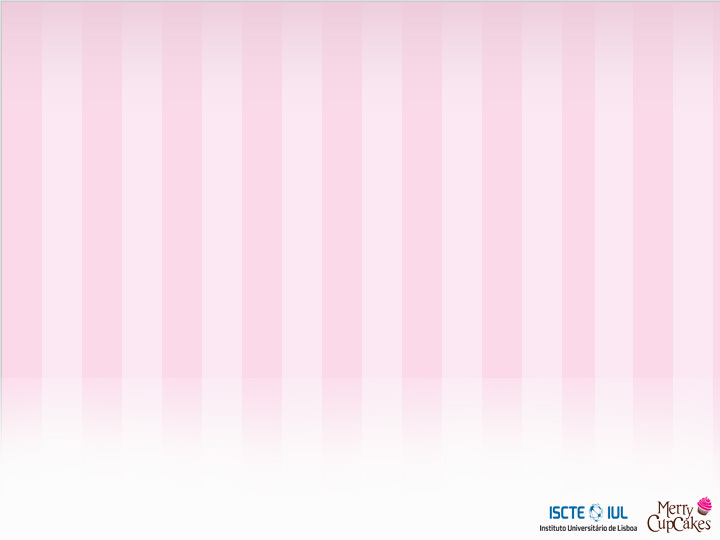 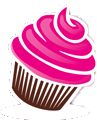 QUESTION 5 – CHOOSE A CLUSTER AND MAKE A COMMUNICATION STRATEGY
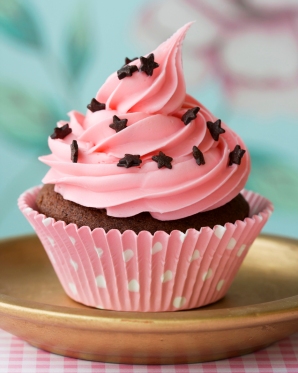 AGENDA
Second Alternative
LAÇO
Missão e Visão
Objectivos Estratégicos
Estrutura Organizacional
Valores e Cultura
Liderança
Poder
DIAGNÓSTICO – PRÁTICAS DE RH
Planeamento
Recrutamento e Selecção
Acolhimento e Integração
Formação
Avaliação de Desempenho
Remunerações e Sistemas de Incentivo
Gestão de carreiras
Comunicação
PLANO DE RECOMENDAÇÕES
Cronograma
This segment is very important, because teenagers (specially girls) like to follow trends.  Girls like fashionable things and love spend quality time with their friends.
Objectives are: promote Merry Cupcakes’ brand, creating a brand connection. Its also important boost the brand generating some buzz around it and turn the activity of eating cupcakes in a fun experience to have with friends
19
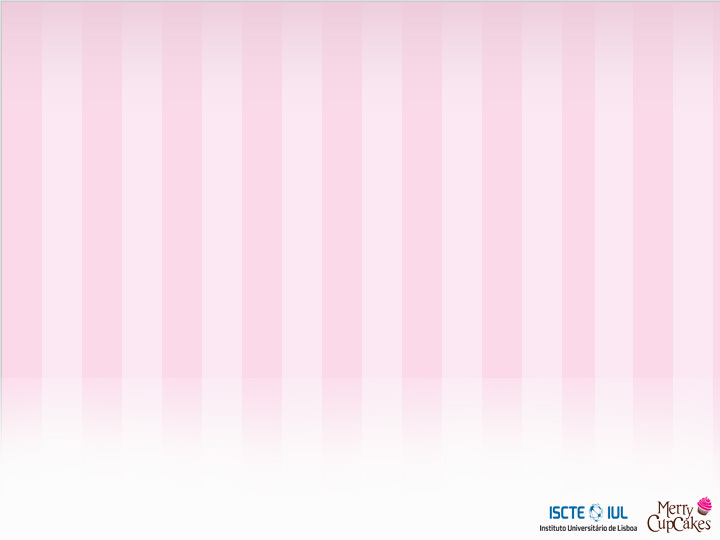 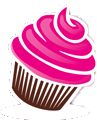 QUESTION 5 – CHOOSE A CLUSTER AND MAKE A COMMUNICATION STRATEGY
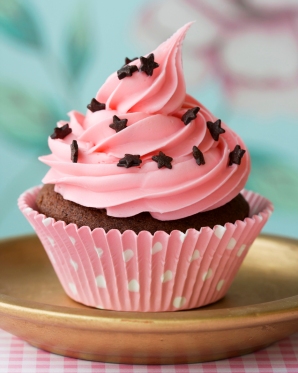 AGENDA
LAÇO
Missão e Visão
Objectivos Estratégicos
Estrutura Organizacional
Valores e Cultura
Liderança
Poder
DIAGNÓSTICO – PRÁTICAS DE RH
Planeamento
Recrutamento e Selecção
Acolhimento e Integração
Formação
Avaliação de Desempenho
Remunerações e Sistemas de Incentivo
Gestão de carreiras
Comunicação
PLANO DE RECOMENDAÇÕES
Cronograma
Press: since Merry Cupcakes have a stand in series “Morangos com Açúcar” is relevant to continue to promote the brand for this cluster. They could have a column in a magazine that is more relevant to this target as “100% Jovem” and “Bravo”. This column will have some statements about the cupcake concept, to give tips, with little revenue, on how to organize a party or a snack with friends. They could also update events, parties and lunches that Merry Cupcakes may do (MTV, Portugal Fashion).
2. Applications on Social Network: create applications with phrases and questions about their friends on Facebook. These phrases are related with themes like friendship, fun, love and adventure.
3. Sell cheaper cupcakes between 11 and 12 p.m., in malls with cinema: in malls where Merry Cupcakes exist and where exist cinema, cupcakes should be sold at lower prices, for example, with 20% of discount to all students, between 11 and 12 p.m.
4. Offer a cupcake at consumer birthday: on birthday, by showing an identity card, you receive a free cupcake.
20
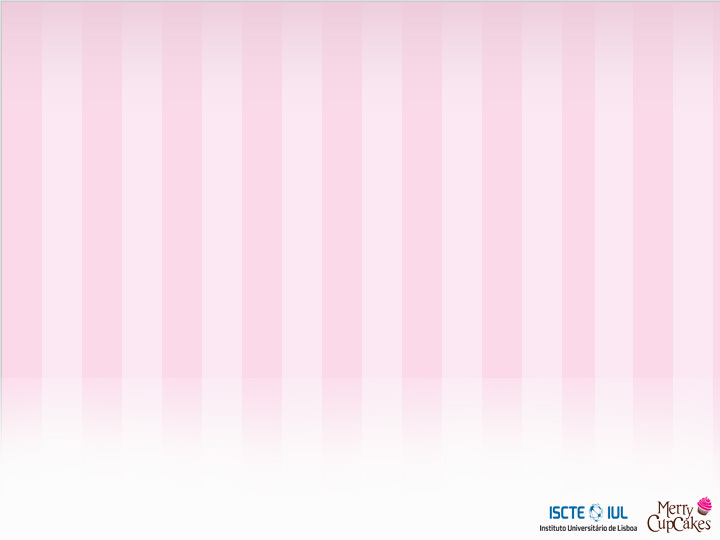 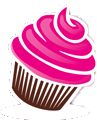 QUESTION 5 – CHOOSE A CLUSTER AND MAKE A COMMUNICATION STRATEGY
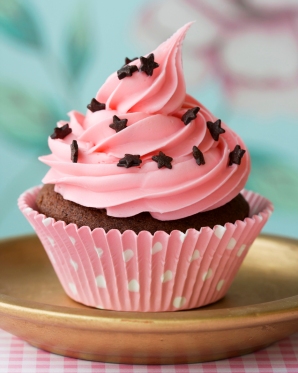 AGENDA
Third Alternative
LAÇO
Missão e Visão
Objectivos Estratégicos
Estrutura Organizacional
Valores e Cultura
Liderança
Poder
DIAGNÓSTICO – PRÁTICAS DE RH
Planeamento
Recrutamento e Selecção
Acolhimento e Integração
Formação
Avaliação de Desempenho
Remunerações e Sistemas de Incentivo
Gestão de carreiras
Comunicação
PLANO DE RECOMENDAÇÕES
Cronograma
Basically grownups eat cupcakes to remember their childhood. Life is too complicated that some times people just want to enjoy a good/magical moment. Besides that, they have a high power of decision and purchase which is very important for Merry Cupcakes business .
Objectives are: increase reputation, create a brand connection to customers, create buzz and to promote the relationship with clients.
21
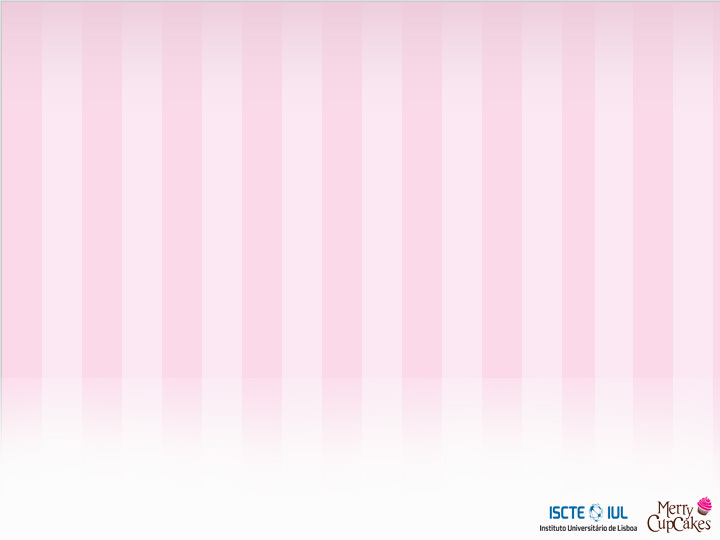 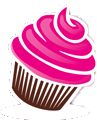 QUESTION 5 – CHOOSE A CLUSTER AND MAKE A COMMUNICATION STRATEGY
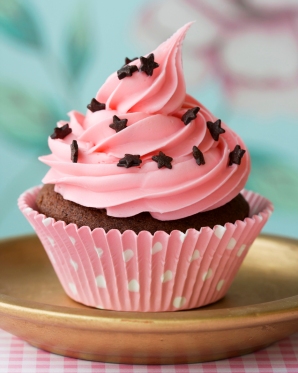 AGENDA
LAÇO
Missão e Visão
Objectivos Estratégicos
Estrutura Organizacional
Valores e Cultura
Liderança
Poder
DIAGNÓSTICO – PRÁTICAS DE RH
Planeamento
Recrutamento e Selecção
Acolhimento e Integração
Formação
Avaliação de Desempenho
Remunerações e Sistemas de Incentivo
Gestão de carreiras
Comunicação
PLANO DE RECOMENDAÇÕES
Cronograma
1. Press: have a column in magazines that are more relevant to this target such as: “Happy”, “Cosmopolitan”.
They can develop tips for parties and snacks with friends, activities, important phrases about women and cupcakes, disclosure of the concept through cupcake accessories (Clothing, boots, fashion accessories).
Hot Air Balloon Contest: a contest to celebrate the first anniversary of Merry Cupcakes, which consists on the following: during the entire month of February of the next year, all Portuguese population could compete, by sending a super original photo (for instance, a photo of people eating a Merry cupcake). 
These same photos will be uploaded on Facebook and fans will vote on the photo they like the most.
Five most voted photos win a trip in a hot air balloon for four people. Winners will be announced at Merry Cupcakes birthday, March 15th, 2011.
4. Teaser Campaign: create a campaign of suspense, during two weeks, using some marketing guerrilla. Those are the actions that we propose.
 Muppies in subway stations and buses;
 Painted messages on the road with pink fluorescent ink;
 Underlining some of the trees in Lisbon and Porto with pink card
 Pink arrows in shopping centers to indicate the path to Merry Cupcakes stands;
After these two weeks, do a campaign to identify the product and brand.
22
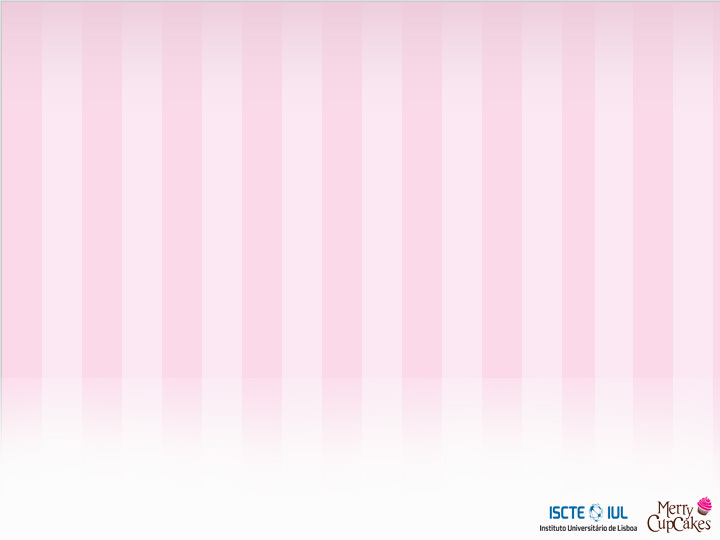 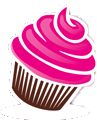 QUESTION 5 – CHOOSE A CLUSTER AND MAKE A COMMUNICATION STRATEGY
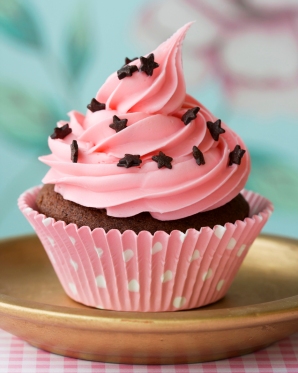 AGENDA
Fourth Alternative
LAÇO
Missão e Visão
Objectivos Estratégicos
Estrutura Organizacional
Valores e Cultura
Liderança
Poder
DIAGNÓSTICO – PRÁTICAS DE RH
Planeamento
Recrutamento e Selecção
Acolhimento e Integração
Formação
Avaliação de Desempenho
Remunerações e Sistemas de Incentivo
Gestão de carreiras
Comunicação
PLANO DE RECOMENDAÇÕES
Cronograma
We create this third alternative because this target are very important in terms of income to Merry Cupcakes. Majorly, people buy cupcakes in the stand to eat at home or make online orders to some parties.
Objectives are:  boost the brand,  gain more clients, simplify and facilitate the life of the person who organizes the party and associate the brand “Merry Cupcakes” with a sense of belonging, confidence and fun.
23
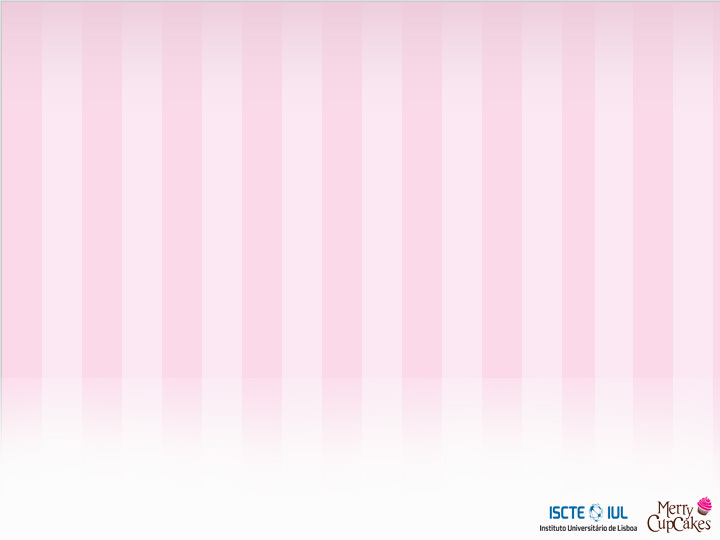 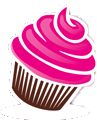 QUESTION 5 – CHOOSE A CLUSTER AND MAKE A COMMUNICATION STRATEGY
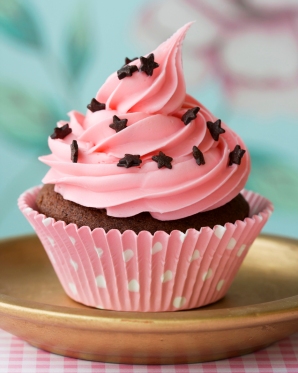 AGENDA
LAÇO
Missão e Visão
Objectivos Estratégicos
Estrutura Organizacional
Valores e Cultura
Liderança
Poder
DIAGNÓSTICO – PRÁTICAS DE RH
Planeamento
Recrutamento e Selecção
Acolhimento e Integração
Formação
Avaliação de Desempenho
Remunerações e Sistemas de Incentivo
Gestão de carreiras
Comunicação
PLANO DE RECOMENDAÇÕES
Cronograma
1. Partnership with wedding planners: Make a partnership with wedding planners, so when the fiancés contract this company, Merry Cupcakes can be a choice to have in their marriage, because they show their work to them.
They can offer cupcakes to guests, have these sweets in their lunch or snack, or maybe have a wedding cake with this format.
For example, with this partnership we can have the name of our company in the home page of the organizing wedding companies.
2. Start to organize birthday parties: After the initial contact from the parent or other type of consumer, we take care of everything that has to be done:
- Establishment of calls
- Rental of Space
- Providence of catering
- Children’ entertainers
3. Flyers on Birthday party shops: Objectives: Give information about our services: Organization of children parties and accept orders of cupcakes for parties.
Reach the target in a direct way
Description:
Make flyers with the important information, and with an attractive look
Request to shops that sell party items that allow us to put our flyers on the counter
24
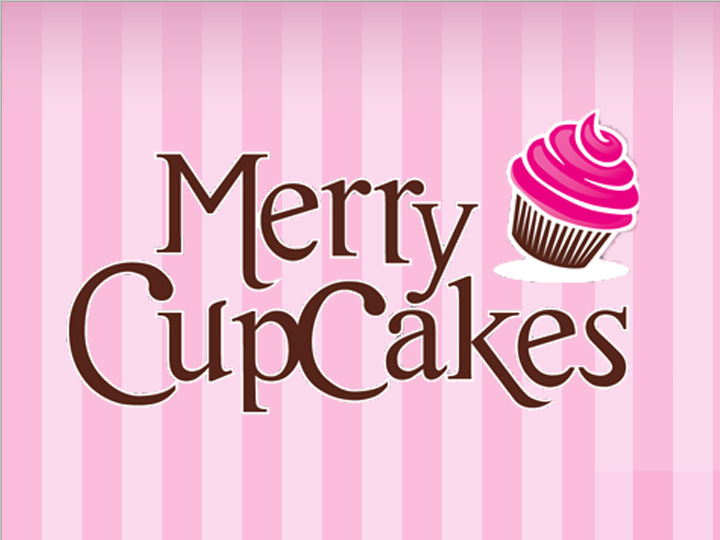 OBJECTIVOS ESTRATÉGICOS
Informar e divulgar a doença aos diversos stakeholders, de forma a mudar a atitude e o comportamento perante a doença  
 Angariar fundos para apoiar projectos com grande impacto na luta contra o cancro da mama em Portugal
 Acompanhar de perto os projectos apoiados de forma a poder avaliar os resultados.
QUESTION 6
Do you think that Merry Cupcakes  has what it takes to be a tribal brand in the future? Justify your answer. (2,5 values)
FONTE www.laco.pt
5
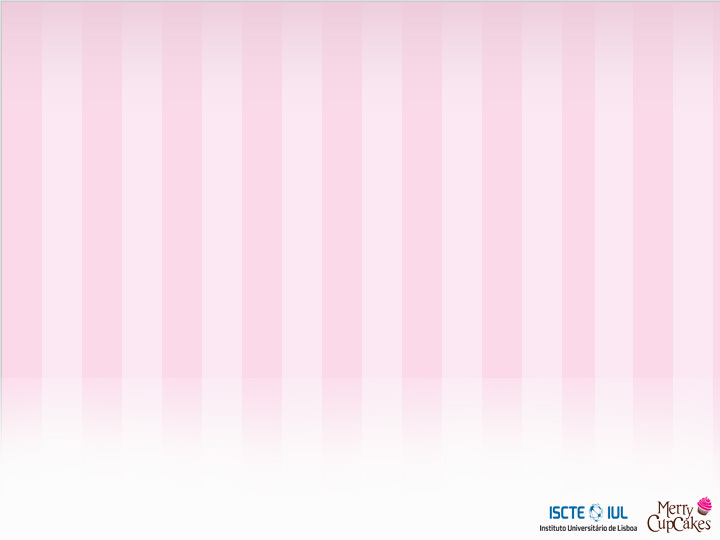 QUESTION 6 – TRIBAL BRAND_IN THE FUTURE
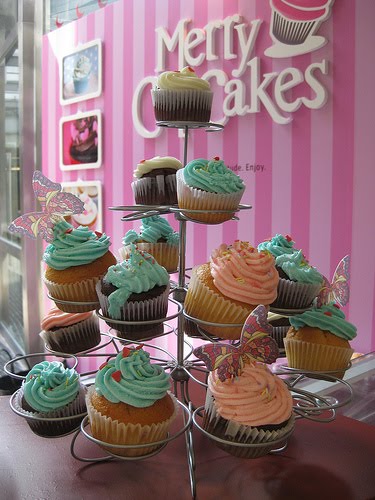 AGENDA
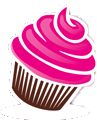 LAÇO
Missão e Visão
Objectivos Estratégicos
Estrutura Organizacional
Valores e Cultura
Liderança
Poder
DIAGNÓSTICO – PRÁTICAS DE RH
Planeamento
Recrutamento e Selecção
Acolhimento e Integração
Formação
Avaliação de Desempenho
Remunerações e Sistemas de Incentivo
Gestão de carreiras
Comunicação
PLANO DE RECOMENDAÇÕES
Cronograma
Tribal Marketing
We believe that this brand have all that it takes to became a tribal brand in the next years, but only a few factors will lead to this situation, like:
Way of marketing that focuses on creating groups with common interests and give them products that meet their needs and desires
Increase of fans in Facebook (less than a month they have more 5282 fans)
It’s not just a number, consumers use this home page to share experiences about making or eating cupcakes, to ask for advices to Merry Cupcakes, and more other things. And now they launched their recipe book, so people can make their own cupcakes and share this in Facebook.
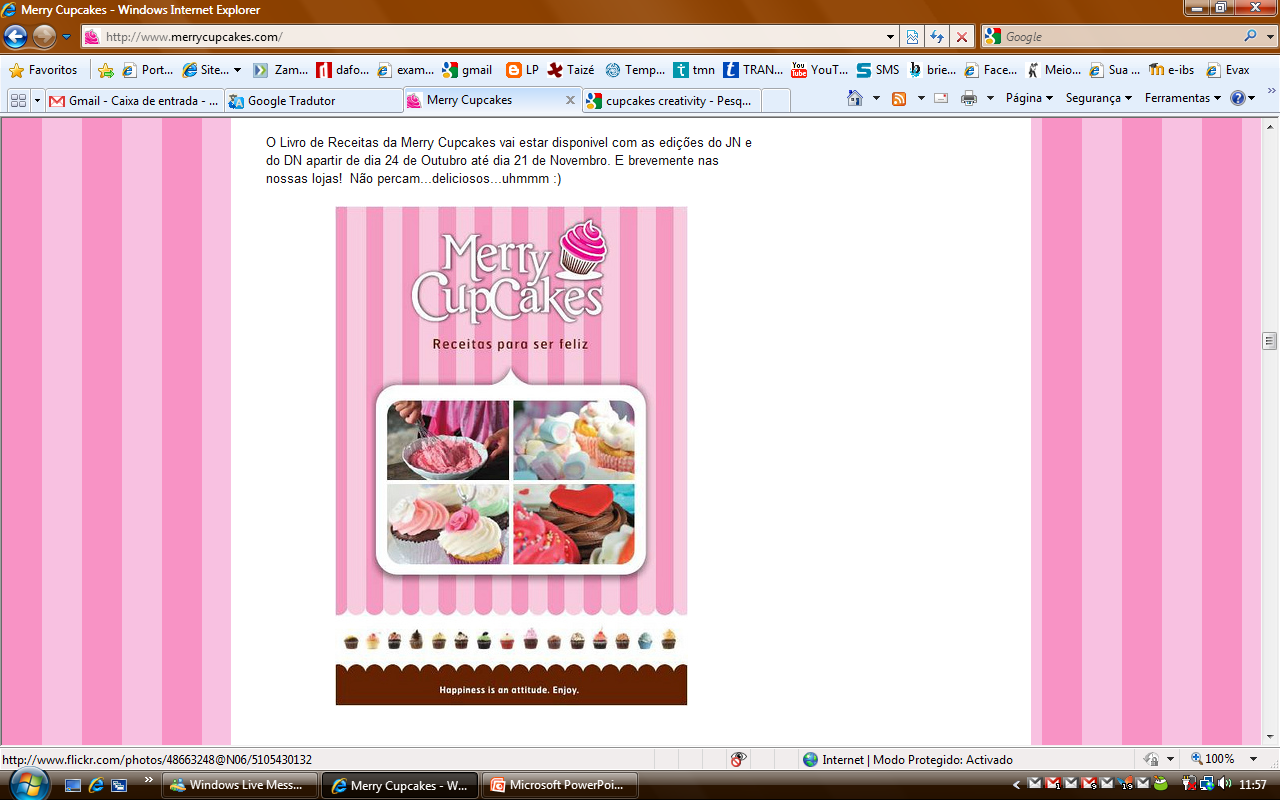 “Don't wreck a sublime experience by feeling guilty.”
26
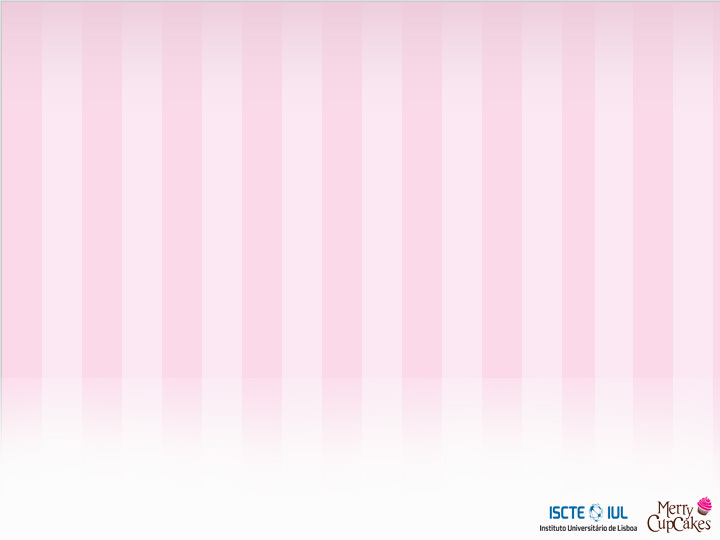 QUESTION 6 – TRIBAL BRAND_IN THE FUTURE
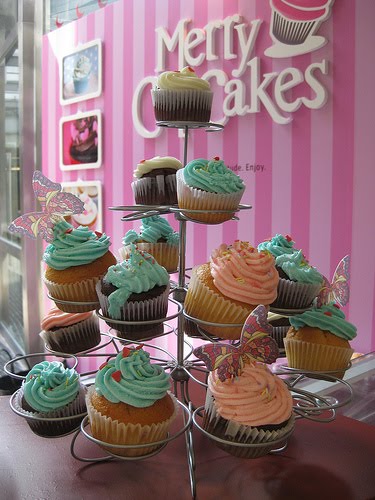 AGENDA
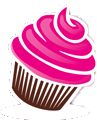 LAÇO
Missão e Visão
Objectivos Estratégicos
Estrutura Organizacional
Valores e Cultura
Liderança
Poder
DIAGNÓSTICO – PRÁTICAS DE RH
Planeamento
Recrutamento e Selecção
Acolhimento e Integração
Formação
Avaliação de Desempenho
Remunerações e Sistemas de Incentivo
Gestão de carreiras
Comunicação
PLANO DE RECOMENDAÇÕES
Cronograma
Cupcakes
Concept
Core business of Merry Cupcakes
Connect people and help them to feel special
This is a funny product, that has to be present in all happy moments of consumers. The cute and magical appearance of the cupcake gives us a feeling of joy, and it’s also because of it that lots of people call it fairy cake. This whole feeling of unity, sharing and joy makes consumers join in a group, a tribe.
The interaction between elements of the company with many fans of the brand, the photo sharing and experiences of consumers to indulge themselves with cupcakes, has the chance to promote this new concept of tribe.
“Don't wreck a sublime experience by feeling guilty.”
27
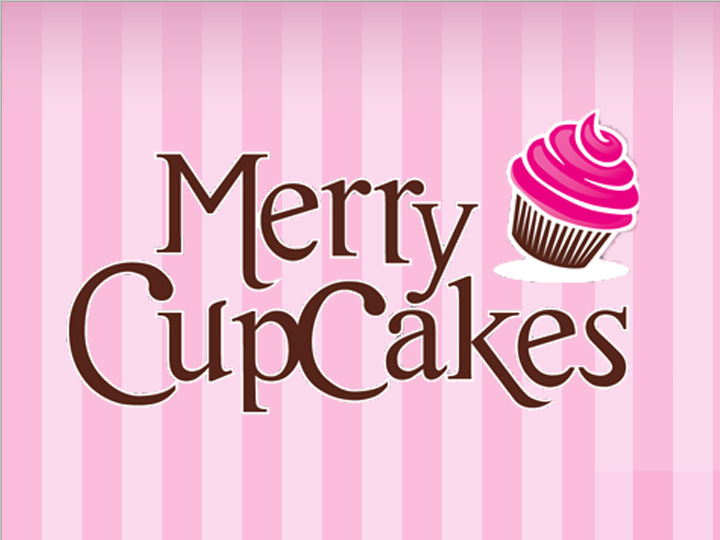 OBJECTIVOS ESTRATÉGICOS
Informar e divulgar a doença aos diversos stakeholders, de forma a mudar a atitude e o comportamento perante a doença  
 Angariar fundos para apoiar projectos com grande impacto na luta contra o cancro da mama em Portugal
 Acompanhar de perto os projectos apoiados de forma a poder avaliar os resultados.
QUESTION 7
What kind of strategy did Merry Cupcakes  use? In your answer use the model that you think it fit´s better. (2 Values)
FONTE www.laco.pt
5
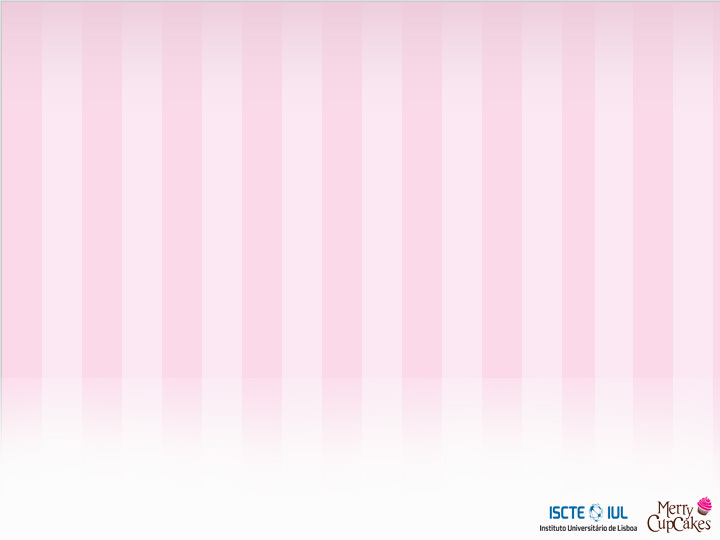 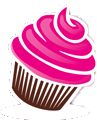 QUESTION 7 – MARKETING STRATEGY
AGENDA
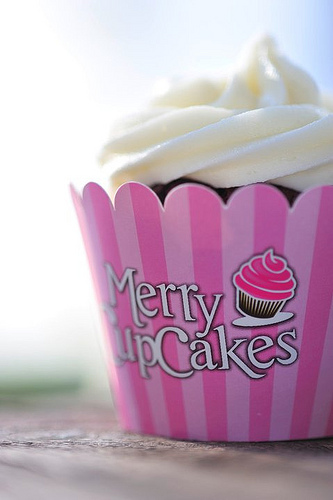 We are going to analyze Merry Cupcakes’ strategy, using Ansoff matrix.
LAÇO
Missão e Visão
Objectivos Estratégicos
Estrutura Organizacional
Valores e Cultura
Liderança
Poder
DIAGNÓSTICO – PRÁTICAS DE RH
Planeamento
Recrutamento e Selecção
Acolhimento e Integração
Formação
Avaliação de Desempenho
Remunerações e Sistemas de Incentivo
Gestão de carreiras
Comunicação
PLANO DE RECOMENDAÇÕES
Cronograma
New niche market:
 The concept of offering an experience of happiness and sharing it with people they like, occupies a completely different segment from what already exists.
 Pioneer in selling cupcakes, in Portugal, because the concept of femininity, cuteness and fairytales awoke in the consumer a need that was not previously explored.
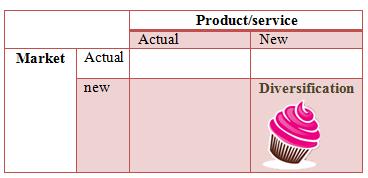 New Product:
 More than one “product added”, the cupcake wants to offer a special moment of happiness to those who eat it.
 It’s not so much the physical product that is new, but the whole concept that surrounds it.
29
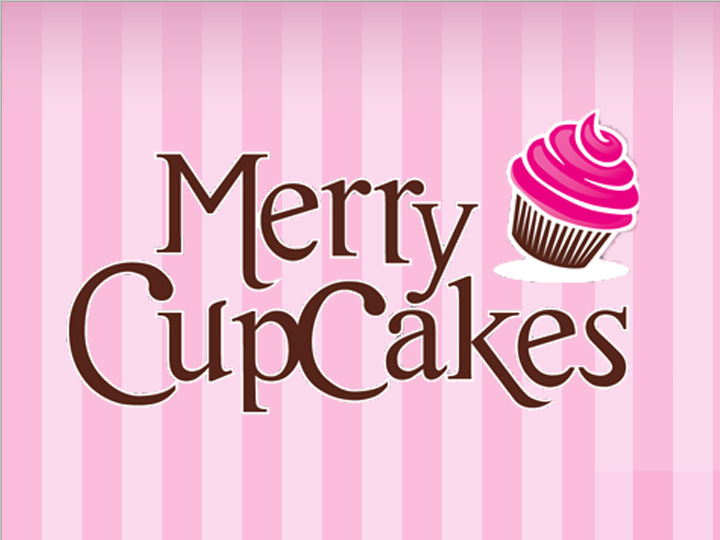 OBJECTIVOS ESTRATÉGICOS
Informar e divulgar a doença aos diversos stakeholders, de forma a mudar a atitude e o comportamento perante a doença  
 Angariar fundos para apoiar projectos com grande impacto na luta contra o cancro da mama em Portugal
 Acompanhar de perto os projectos apoiados de forma a poder avaliar os resultados.
QUESTION 8
As is stated in the case, cupcakes emerged in America as a way to meet the needs of its inhabitants. Knowing that American culture is different of European culture in terms of consumption and eating habits, did Merry Cupcakes come with the right concept and the right product to the Portuguese market? What should have been done from the beginning to improve its market perception and position? And what can be done now for the Merry Cupcakes’ triumph in this market in the next years?  (2,5 Values)
FONTE www.laco.pt
5
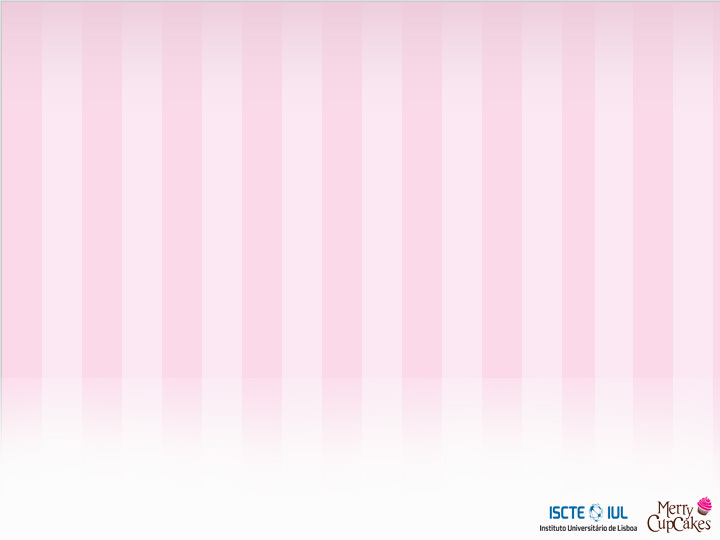 AGENDA
QUESTION 8 – CONSUMER BEHAVIOR
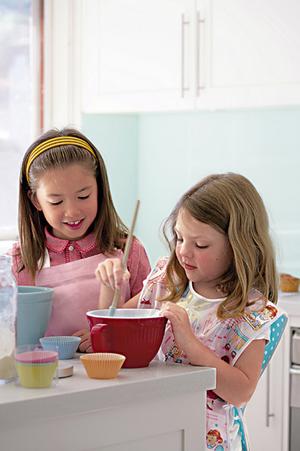 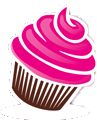 LAÇO
Missão e Visão
Objectivos Estratégicos
Estrutura Organizacional
Valores e Cultura
Liderança
Poder
DIAGNÓSTICO – PRÁTICAS DE RH
Planeamento
Recrutamento e Selecção
Acolhimento e Integração
Formação
Avaliação de Desempenho
Remunerações e Sistemas de Incentivo
Gestão de carreiras
Comunicação
PLANO DE RECOMENDAÇÕES
Cronograma
America:
Portugal:
The recipe of cupcakes that they use is too sweet and caloric to our regular diet
 The recipe is based in the American and English cupcake without any adaptation
 Flavors that they choose are inconsistent with the Portuguese favorite ones
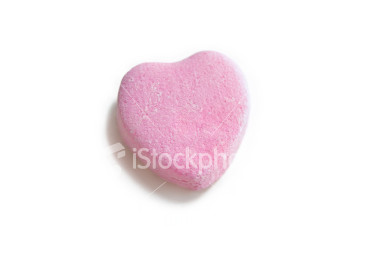 American people love sugar and consume the double in comparison with Portugal
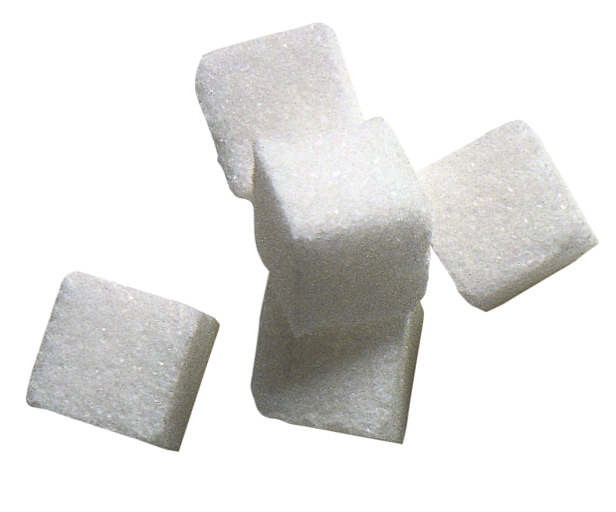 “Life is uncertain. Eet dessert first.”
31
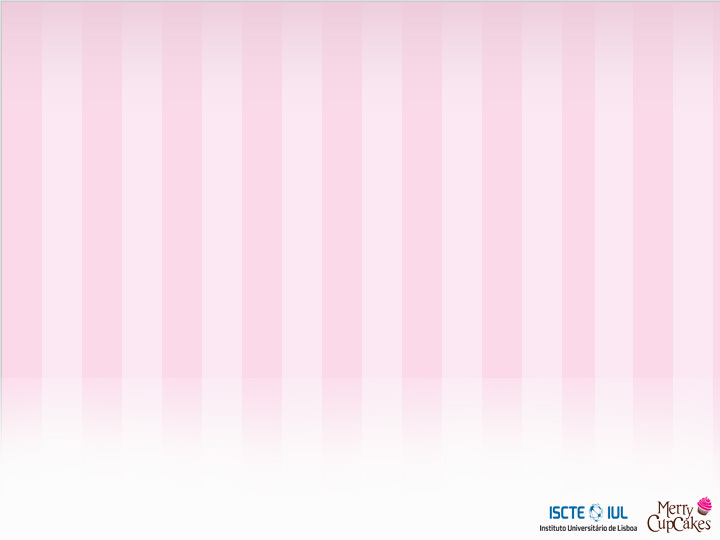 QUESTION 8 – CONSUMER BEHAVIOR
AGENDA
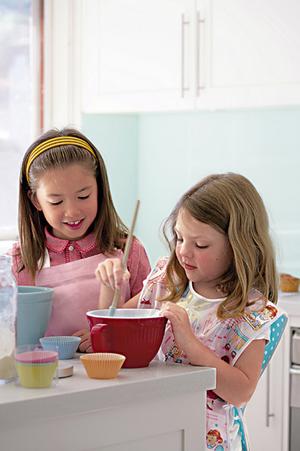 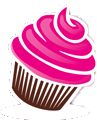 LAÇO
Missão e Visão
Objectivos Estratégicos
Estrutura Organizacional
Valores e Cultura
Liderança
Poder
DIAGNÓSTICO – PRÁTICAS DE RH
Planeamento
Recrutamento e Selecção
Acolhimento e Integração
Formação
Avaliação de Desempenho
Remunerações e Sistemas de Incentivo
Gestão de carreiras
Comunicação
PLANO DE RECOMENDAÇÕES
Cronograma
Keep the concept behind the cupcake equal to either light or normal products. 
 Maintain the feeling of a special moment, of a dream and also of a delicious singular cupcake.
 Maintain the original recipe and continue to innovate in flavors, such as, fruit with a less sugar, for Portuguese flavors (not all consumers are concerned about the amount of sugar they ingest when enjoying a cupcake)
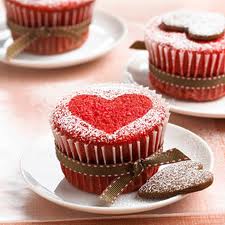 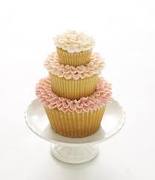 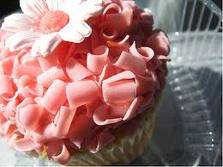 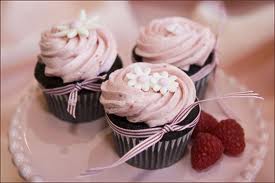 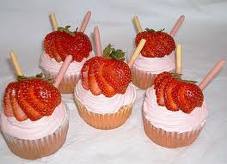 “Life is uncertain. Eet dessert first.”
32
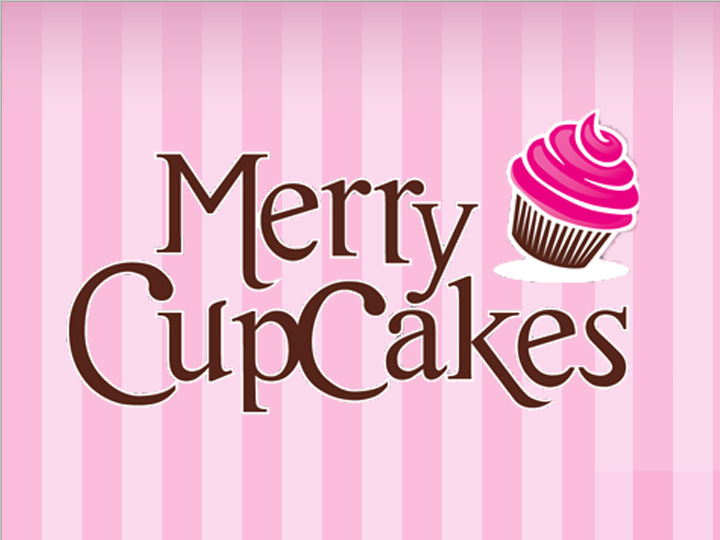 OBJECTIVOS ESTRATÉGICOS
Informar e divulgar a doença aos diversos stakeholders, de forma a mudar a atitude e o comportamento perante a doença  
 Angariar fundos para apoiar projectos com grande impacto na luta contra o cancro da mama em Portugal
 Acompanhar de perto os projectos apoiados de forma a poder avaliar os resultados.
QUESTION 9
Being Merry Cupcakes  a company with an easy copyable product, what should they do, to keep their market position in a way to defend themselves to the growing entrance of new competitors? (2,5 Values)
FONTE www.laco.pt
5
[Speaker Notes: ZE]
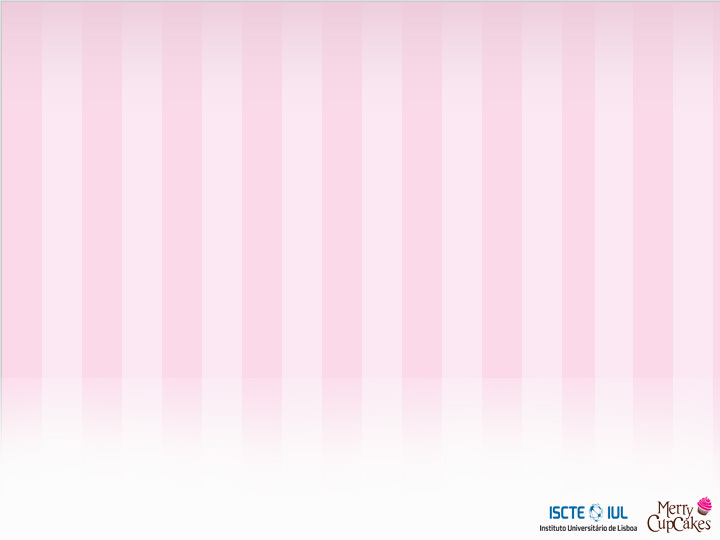 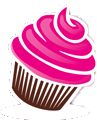 QUESTION 9 – MARKETING STRATEGY_COMPETITIVE ADVANTAGES
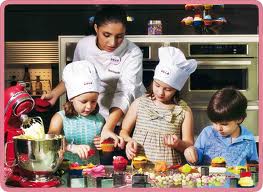 AGENDA
We create two alternatives to answer this question. Students only need to choose one.
In each of these alternatives, we gave some possible examples. People can make other examples since they are creative and relevant. Examples that we gave are merely illustrative of a possible product that can be expanded. They may differ from person to person, provided that the response is well-founded.
LAÇO
Missão e Visão
Objectivos Estratégicos
Estrutura Organizacional
Valores e Cultura
Liderança
Poder
DIAGNÓSTICO – PRÁTICAS DE RH
Planeamento
Recrutamento e Selecção
Acolhimento e Integração
Formação
Avaliação de Desempenho
Remunerações e Sistemas de Incentivo
Gestão de carreiras
Comunicação
PLANO DE RECOMENDAÇÕES
Cronograma
First Alternative
Extension of the product
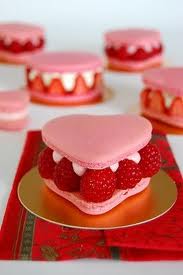 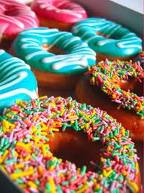 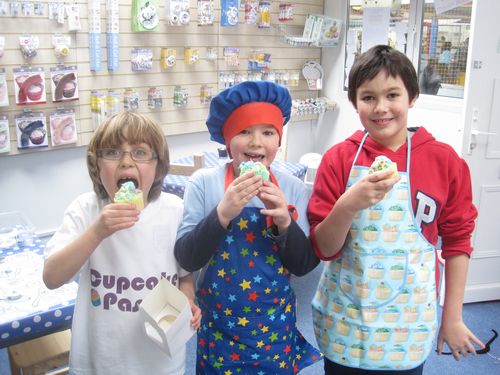 Macarons
American donuts
Products with colorful toppings and flavors.
 It’s important that new products, follow the concept of funny, cuteness, happiness of Merry Cupcakes.
34
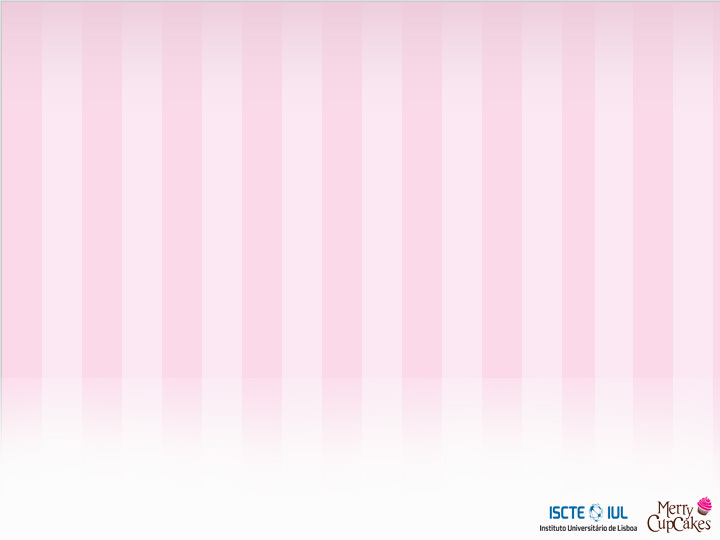 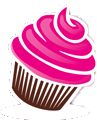 QUESTION 9 – MARKETING STRATEGY_COMPETITIVE ADVANTAGES
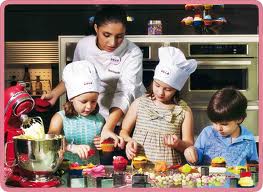 AGENDA
Second Alternative
LAÇO
Missão e Visão
Objectivos Estratégicos
Estrutura Organizacional
Valores e Cultura
Liderança
Poder
DIAGNÓSTICO – PRÁTICAS DE RH
Planeamento
Recrutamento e Selecção
Acolhimento e Integração
Formação
Avaliação de Desempenho
Remunerações e Sistemas de Incentivo
Gestão de carreiras
Comunicação
PLANO DE RECOMENDAÇÕES
Cronograma
Solution: Open Stores
Not Just Sell Cupcakes
We will have a new advantage to compete with Tease, Bazaar and Pingo Doce.
Create an entire experience around the purchase and consumption of the cupcake.
Consumers want a store to relax and to pass good moments with their friends
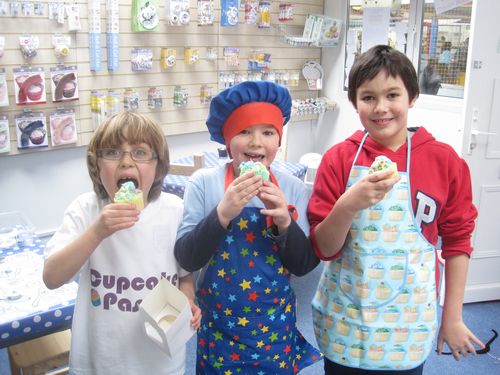 Space for 18-50 years target
Feminine and cosmopolitan atmosphere
Chic modern style
Lively and calm style of music
Irresistible smell of freshly baked cupcakes to attract people to our store
Stands should be maintained, because probably exist some people that don´t have time or don´t want to enjoy the cupcake in the store, but in other places, like home or work.
35
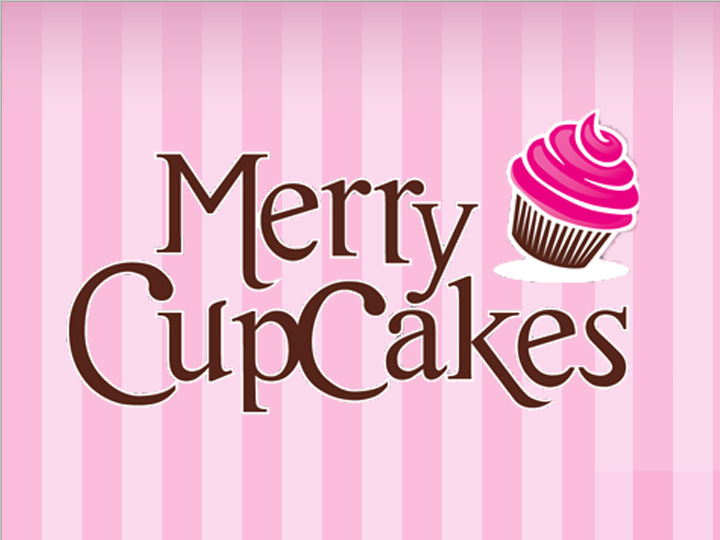 OBJECTIVOS ESTRATÉGICOS
Informar e divulgar a doença aos diversos stakeholders, de forma a mudar a atitude e o comportamento perante a doença  
 Angariar fundos para apoiar projectos com grande impacto na luta contra o cancro da mama em Portugal
 Acompanhar de perto os projectos apoiados de forma a poder avaliar os resultados.
Quotations
FONTE www.laco.pt
5
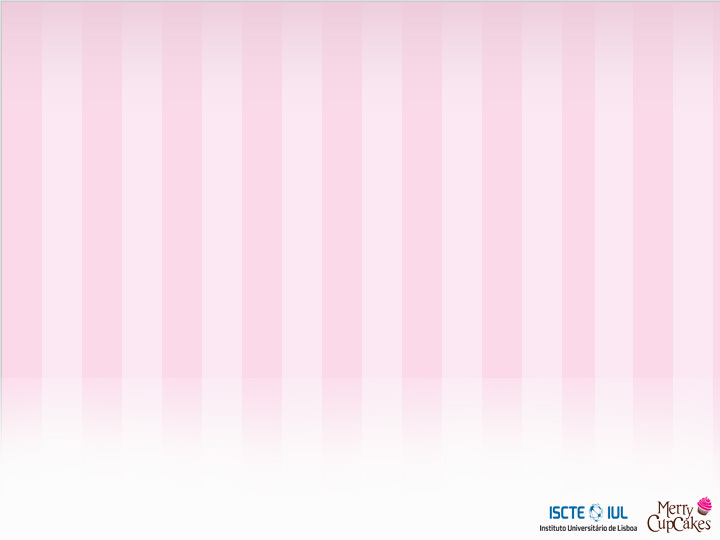 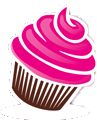 Quotations for the answers
AGENDA
LAÇO
Missão e Visão
Objectivos Estratégicos
Estrutura Organizacional
Valores e Cultura
Liderança
Poder
DIAGNÓSTICO – PRÁTICAS DE RH
Planeamento
Recrutamento e Selecção
Acolhimento e Integração
Formação
Avaliação de Desempenho
Remunerações e Sistemas de Incentivo
Gestão de carreiras
Comunicação
PLANO DE RECOMENDAÇÕES
Cronograma
37
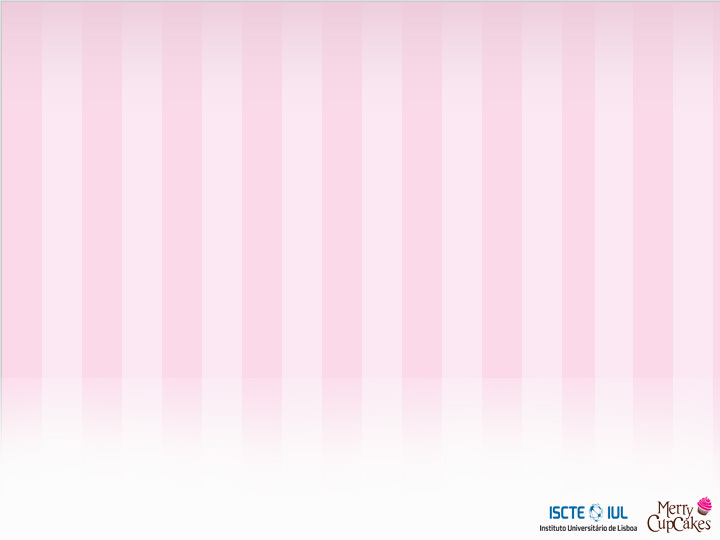 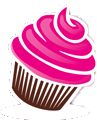 Quotations for the answers
AGENDA
LAÇO
Missão e Visão
Objectivos Estratégicos
Estrutura Organizacional
Valores e Cultura
Liderança
Poder
DIAGNÓSTICO – PRÁTICAS DE RH
Planeamento
Recrutamento e Selecção
Acolhimento e Integração
Formação
Avaliação de Desempenho
Remunerações e Sistemas de Incentivo
Gestão de carreiras
Comunicação
PLANO DE RECOMENDAÇÕES
Cronograma
38
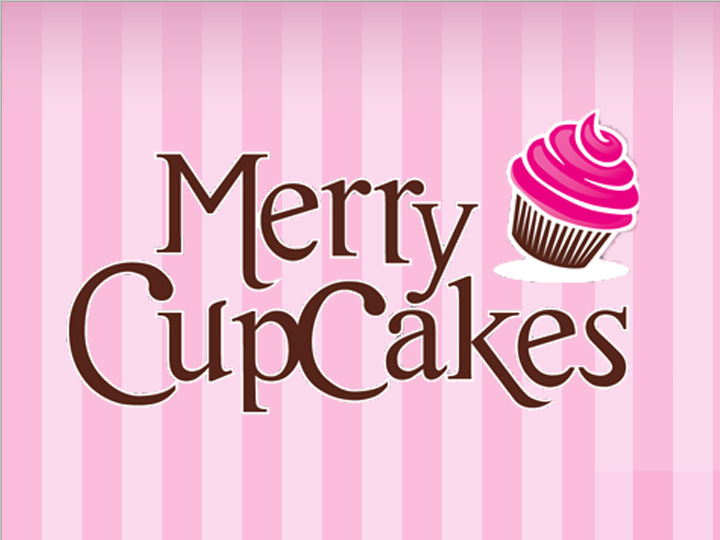 OBJECTIVOS ESTRATÉGICOS
Cátia Machado_Daniela Silva_Joana Ramalho_Rita Moreira_Roger Cao_Vera Moreira
Informar e divulgar a doença aos diversos stakeholders, de forma a mudar a atitude e o comportamento perante a doença  
 Angariar fundos para apoiar projectos com grande impacto na luta contra o cancro da mama em Portugal
 Acompanhar de perto os projectos apoiados de forma a poder avaliar os resultados.
FONTE www.laco.pt
5